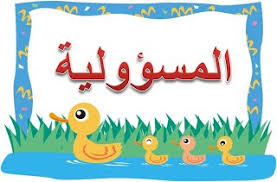 حدد دورك ومدى مسؤوليتك تجاه كل حادثة
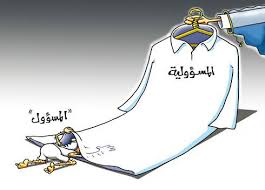 قطعت الشارع دون ان انظر يمينا او يسارا، فأوقف السائق سيارته بشكل فجائي مما ادى الى اصابة ابنته التي كانت تجلس في المقعد الخلفي.
أنا المسؤول
تقع عليّ بعض المسؤولية
أنا لست  مسؤولاً
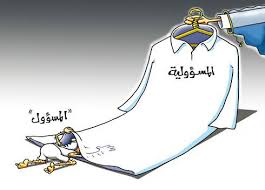 في حفلة عيد ميلادي قمت بتشغيل مكبرات الصوت فاحتج الجيران على ذلك.
أنا المسؤول
تقع عليّ بعض المسؤولية
أنا لست  مسؤولاً
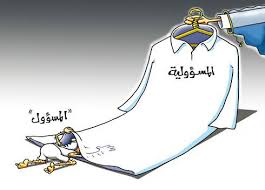 كنت أمشي في الشارع وسقطت مني قشرة الموز دون قصد، وبعد برهة داس عليها رجل فتزحلق ووقع على الأرض.
أنا المسؤول
تقع عليّ بعض المسؤولية
أنا لست  مسؤولاً
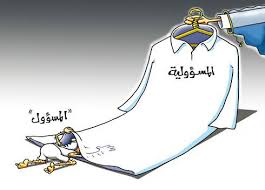 كنت مع طلاب صفي في رحلة وجلسنا معا لتناول الفطور، لكن طالبا واحدا جلس وحيداً بسبب رفض الجميع الجلوس بقربه.
أنا المسؤول
تقع عليّ بعض المسؤولية
أنا لست  مسؤولاً
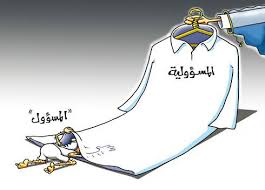 زميلي نقل الاجابة عني اثناء اجراء الامتحان.
أنا المسؤول
تقع عليّ بعض المسؤولية
أنا لست  مسؤولاً
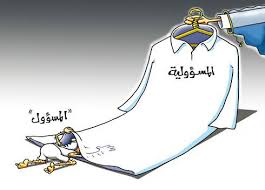 كنا في رحلة صفية فأصيب أحد زملائي بالاغماء لأنه لم يحضر الماء وخجل أن يطلب من أحد.
أنا المسؤول
تقع عليّ بعض المسؤولية
أنا لست  مسؤولاً
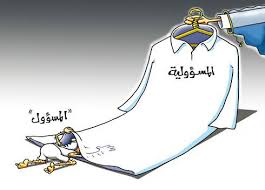 جلست بقرب شخص مصاب بالكورونا دون ان أعلم، ثم ذهبت الى المدرسة.
أنا المسؤول
تقع عليّ بعض المسؤولية
أنا لست  مسؤولاً
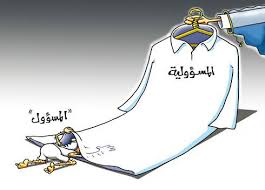 كنت في الحجر الصحي لكنني مللت الجلوس في البيت فخرجت للعب مع أصدقائي، وبعد ثلاثة أيام تبين أن أحدهم أصيب بالمرض.
أنا المسؤول
تقع عليّ بعض المسؤولية
أنا لست  مسؤولاً
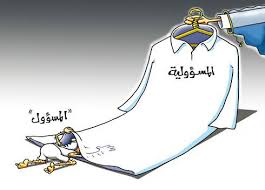 طلبت المعلمة مني القاء كلمة في الاحتفال المدرسي، وفي يوم الاحتفال تغيبت عن المدرسة لأخرج في رحلة مع أهلي.
أنا المسؤول
تقع عليّ بعض المسؤولية
أنا لست  مسؤولاً
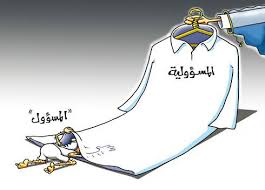 رمى زميلي قشرة موز في ساحة المدرسة فرأيته وفضلت السكوت.
أنا المسؤول
تقع عليّ بعض المسؤولية
أنا لست  مسؤولاً
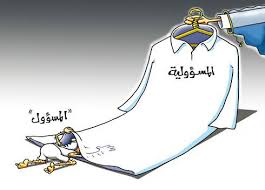 أمي لم توقظني في الصباح مما أدى الى وصولي الى المدرسة متأخراً
أنا المسؤول
تقع عليّ بعض المسؤولية
أنا لست  مسؤولاً